Django Users and Registration
Final Projects
Starting projects tomorrow!
Each group will meet with us after lecture tomorrow
Today
Users in Django apps
Users
Keep track of each user’s data
Name
Shopping cart
Keep track of permissions
How websites keep track of users
Requesting a page
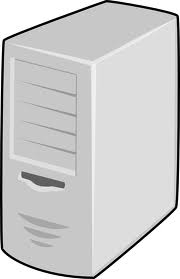 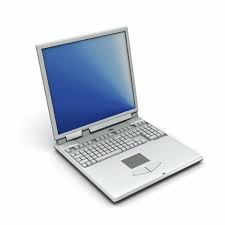 Show me google.com
here’s the HTML of the page
Facebook’s server
Your computer
[Speaker Notes: What is the problem with this?]
Requesting a page
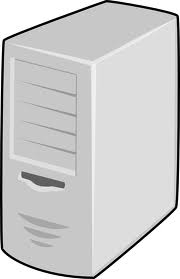 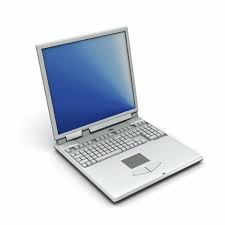 Show me my Facebook.com newsfeed
Facebook’s server
Your computer
[Speaker Notes: What is the problem with this?]
Requesting a page
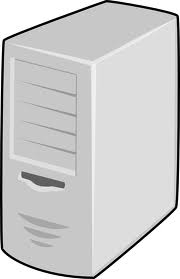 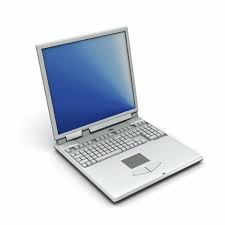 Show me my Facebook newsfeed
I am Leah Alpert!
Here’s the HTML of your Facebook news feed
Facebook’s server
Your computer
[Speaker Notes: What is the problem with this?]
Cookies
Keeps track of this data
Sites can set and read cookies
Requesting a page, with cookies
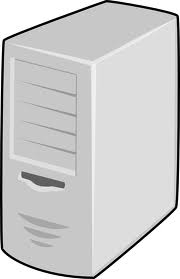 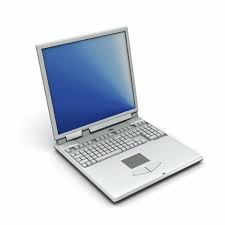 Submit login form to Facebook.com
Here’s a cookie. username = leahalpert
Facebook’s server
Your computer
[Speaker Notes: What is the problem with this?]
Requesting a page, with cookies
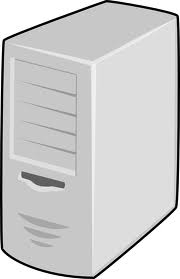 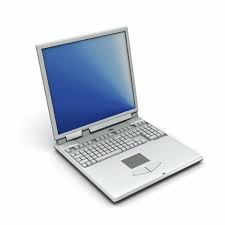 Show me Facebook.com.
Here’s my cookie: username = leahalpert
Here’s the HTML of your Facebook news feed
Facebook’s server
Your computer
[Speaker Notes: What is the problem with this?]
Cookies
Website needs to send these cookies back and forth on every request
Django can do this for you!
User database
Track what user is logged in on each computer
User Database
Already has a class model.User
Fields:
username
firstname
lastname
email
password
Methods:
is_authenticated()
get_full_name()
set_password()
email_user()
See and add users
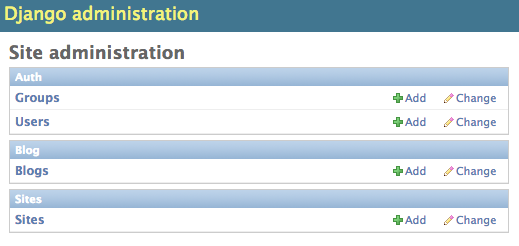 Settings
INSTALLED_APPS = (
	‘blog’,
	…
	‘django.contrib.sessions’,
	‘django.contrib.auth’,
	…
)
Track what user is logged in
Let users log in and out
Know which user is logged in
Login form
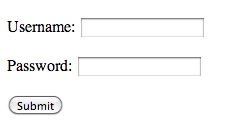 class LoginForm(forms.Form):
    username = forms.CharField()
    password = forms.CharField(widget=forms.PasswordInput)
Models
Template
View
User
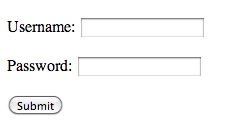 Get data from form and put it in the database
Login form
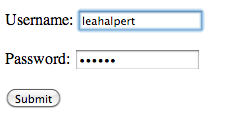 When submit is pressed, sends to view:
{username: leahalpert, 
password: abc123}
View to handle login
def login_view(request):
	uname = request.POST[‘username’]
	pass = request.POST[‘password’]
	user = authenticate(username=uname, password=pass)
	if user is not None:
		login(request, user)
logout(request)
def logout_view(request):
	logout(request)
Access information about the current user in the views
def blog_list(request):
    ...

Request holds information that browser sent to server
Access information with request.user
request.user.username
request.user.email
Referencing the user in a template
{% if user.is_authenticated %}
	<h2>Welcome, {{user.username}}!    </h2>
{% else %}
	<h2>Welcome. Please log in.</h2>
{% endif %}